Управление строительным проектом на основе план-фактного анализа в Tangl system
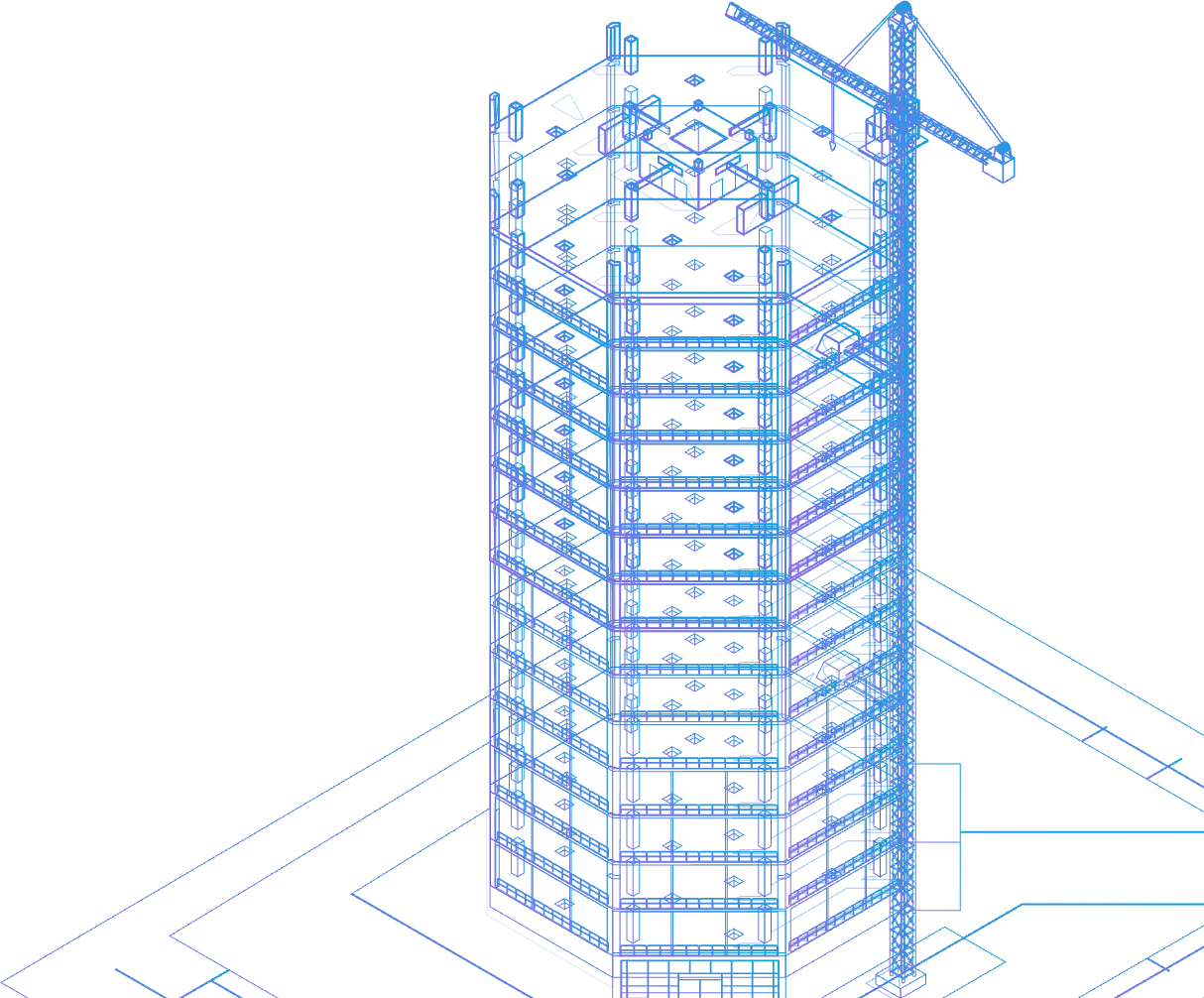 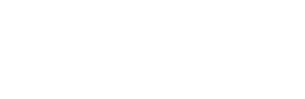 01
Экосистема сервисов Tangl system
Автоматизация анализа, проверки
и управления данными BIM-модели 
для проектов в строительной отрасли
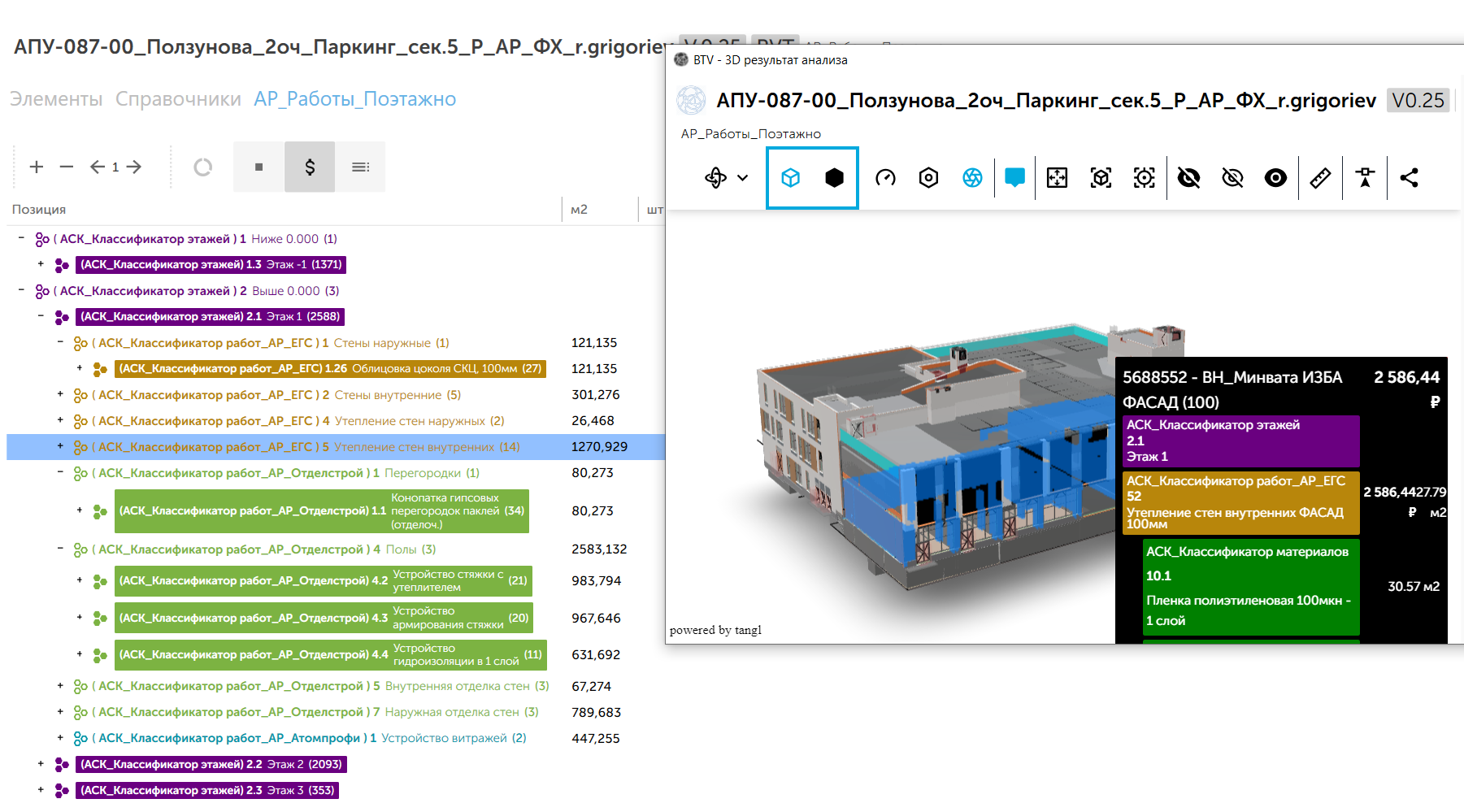 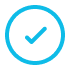 Полный контроль над
BIM-данными: проверка
на коллизии, плановые и фактические объёмы,
качество, соответствие ТЗ.
Оценка стоимости на любой стадии
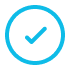 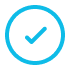 Контроль строительства
План-фактный анализ
Тангл разработал Tangl
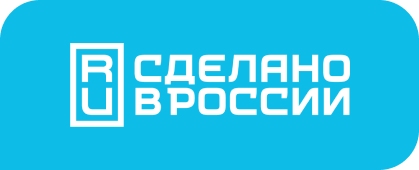 ИТ-компания, российский разработчик инновационной облачной платформы Tangl
2021
2022
2023
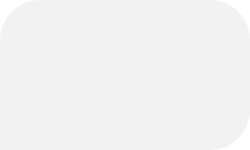 5 научных работ 
и диссертаций  
в ходе создания решения
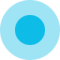 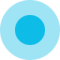 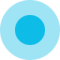 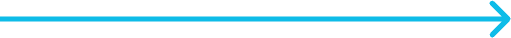 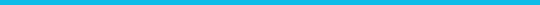 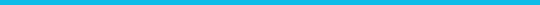 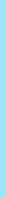 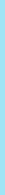 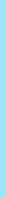 Cтарт проекта,первая версия Tangl
Грант Фонда содействия инновациям на разработку Tangl control
Старт партнёрской сети Tangl в РФ
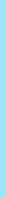 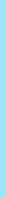 Лучший ИТ-проект 
Свердловской области
Победитель Urban Awards 2023 
в номинации «Инновация:
IT- решение в сфере девелопмента»
Призёр конкурса Минстроя РФ «ТИМ-Лидеры»
Победитель 100+ AWARDS
в номинации «Лучшая инновационная разработка - IT-решение»!
Тангл сегодня
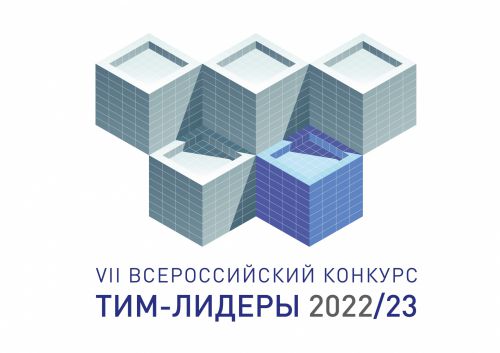 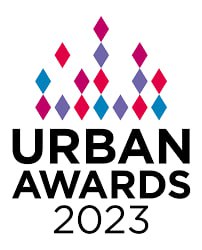 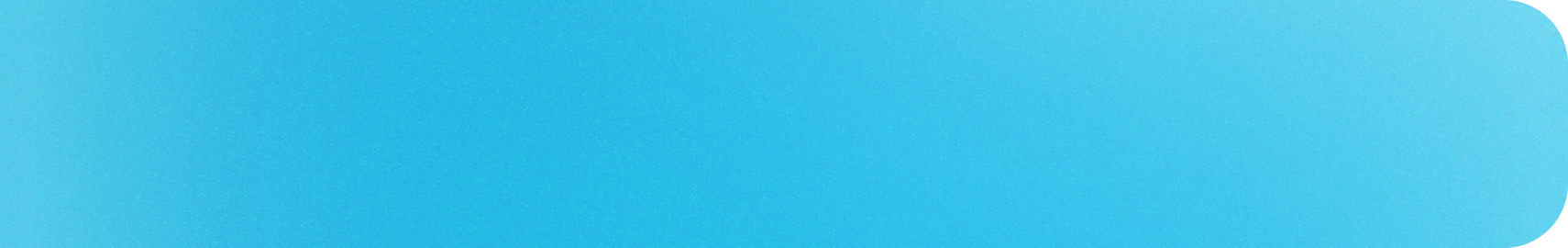 100+
80+
40+
1000+
проектов
клиентов
сотрудников
пользователей
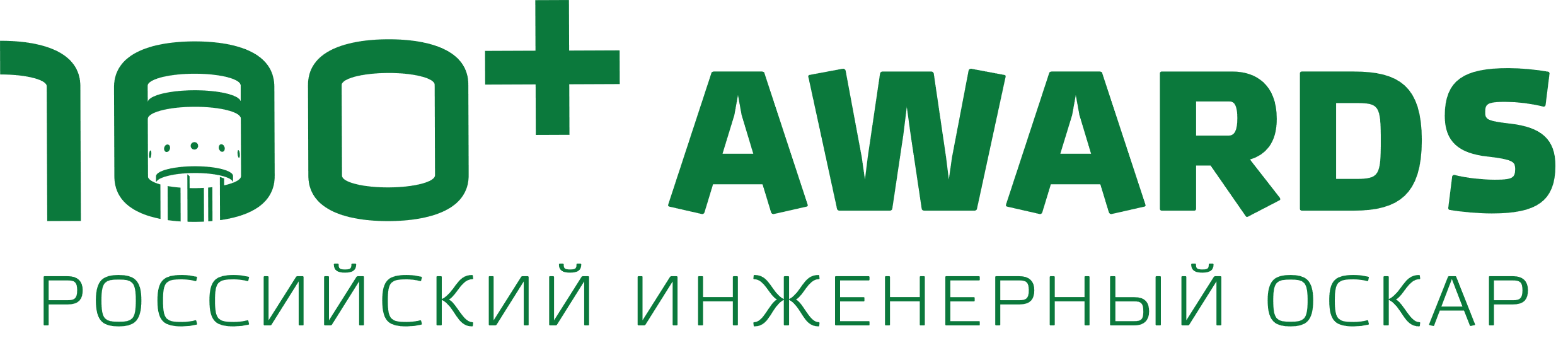 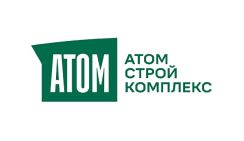 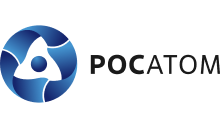 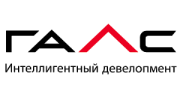 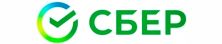 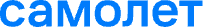 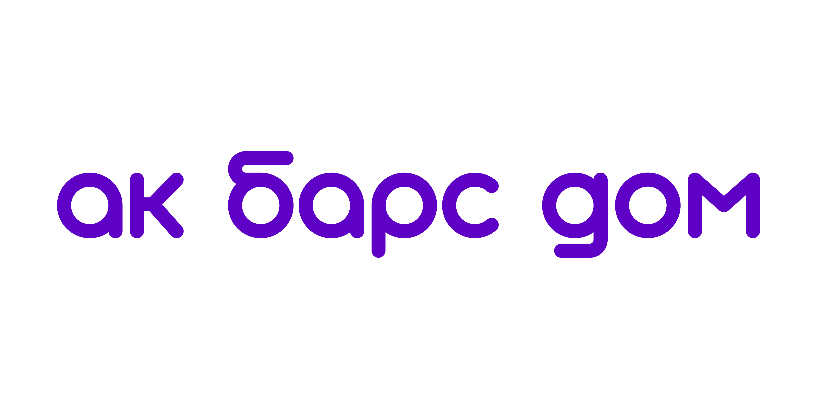 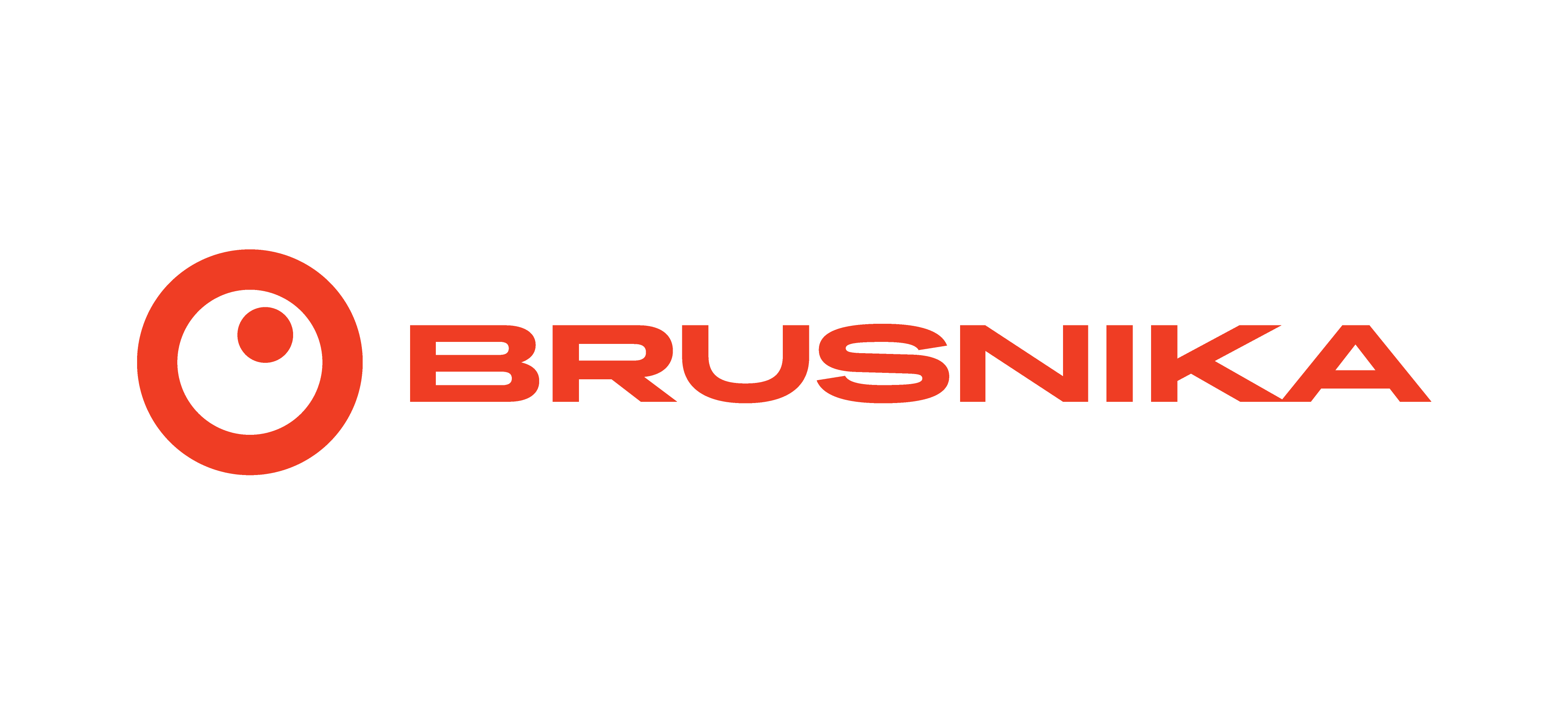 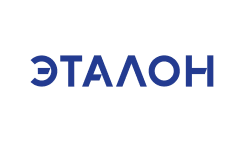 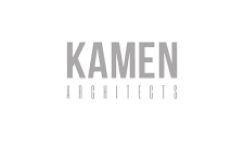 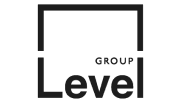 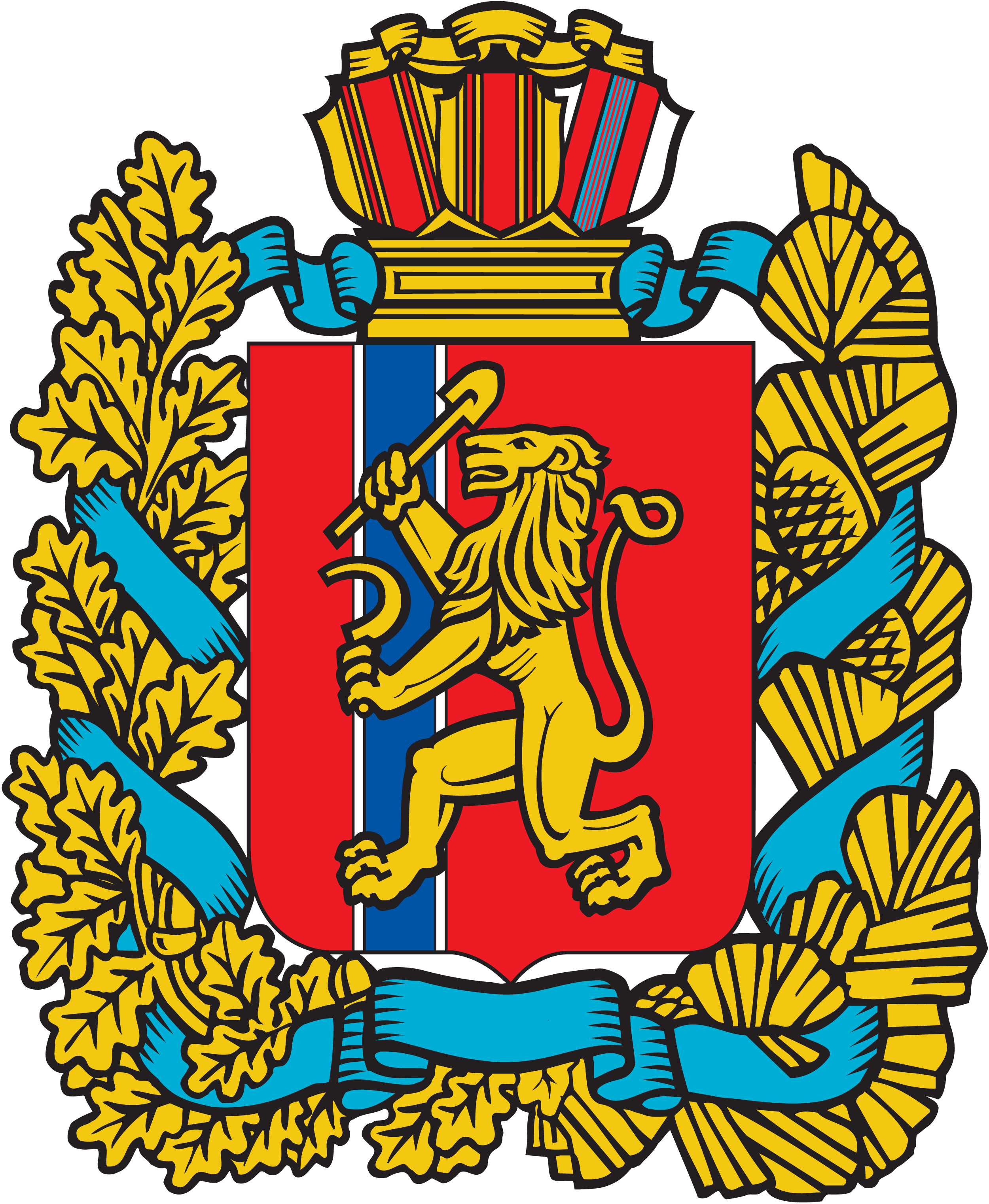 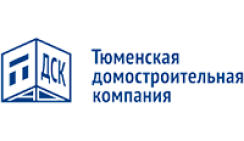 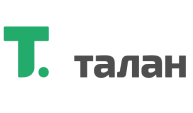 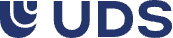 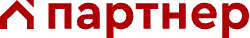 Что делает Tangl system?
даёт самые точные данные для управления проектом
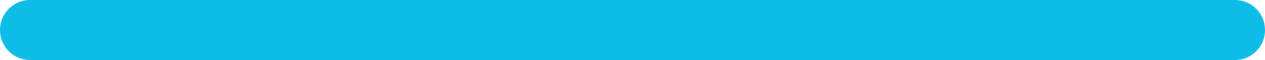 Шаг 1
Шаг 2
Шаг 3
В разработке
контроль этапа строительства
управление рентабельностью
контроль качества модели без человека
с помощью:
дашбордов о состоянии проекта
анализа план-факта
закрытия выполненных работ в 3D
экспорта фактических объёмов для КС-2, КС-3, КС-6а
на основе:
калькуляций
ведомостей объёмов работ
и материалов для смет/графиков
других метрик по этажам/секциям/моделям и т.д.
автоматически проверяет:
на информационное наполнение
геометрические коллизии
соответствие стандартам компании
соответствие нормативным документам
[Speaker Notes: Технический слайд]
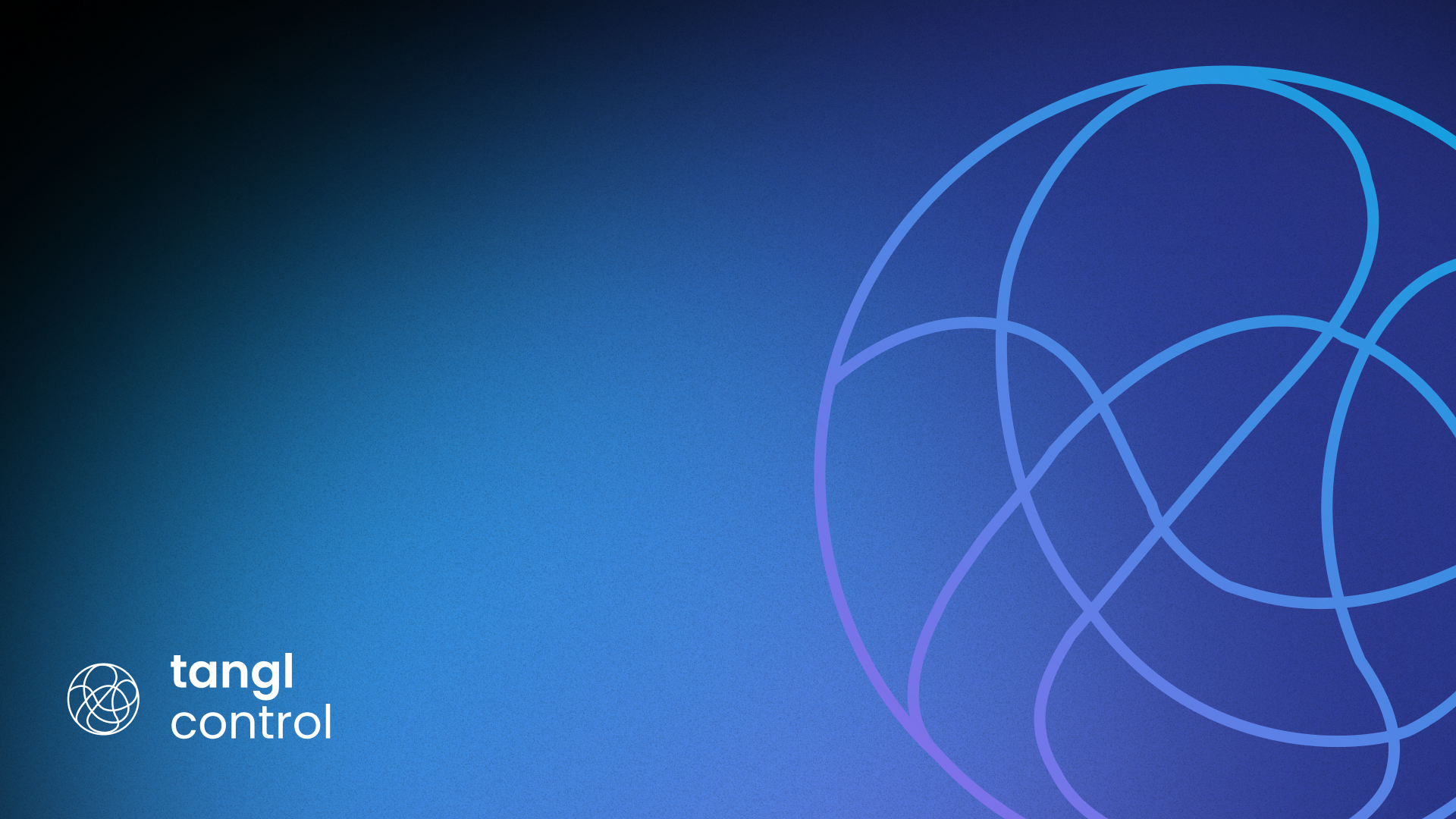 Шаг 1
Автоматизированный конвейер по приёмке и аудиту BIM-данных
01
Контроль качества модели без участия человека
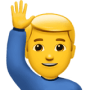 Пространство автоматического контроля качества
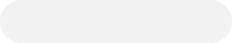 Единое пространство проверки моделей и приёмки замечаний с распределением прав
Проектировщик
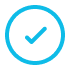 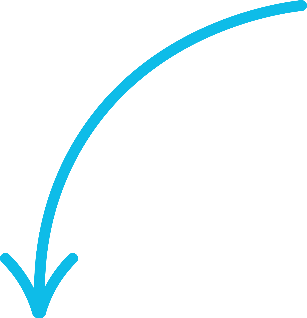 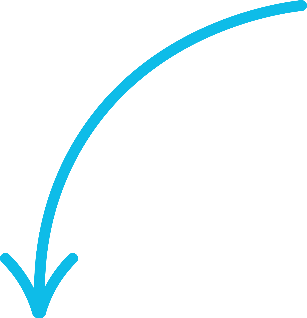 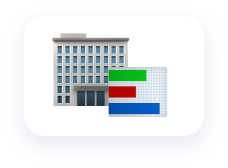 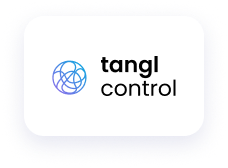 модель готова к следующему этапу:
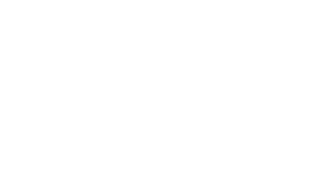 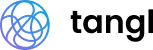 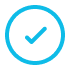 Автоматический контроль качества модели
Выгрузить последнюю версию
BIM-модели
атрибутивные проверки
геометрические коллизии
соответствие стандартам проектирования
расчет объёмов
Модель проверяется как на требования EIR, так и нормативные требования
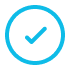 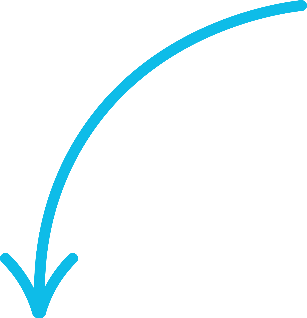 Актуальный отчёт по качеству модели при любом изменении
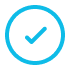 Исправить замечания
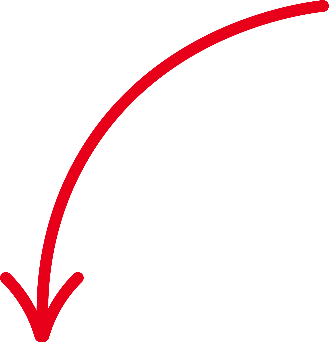 прохождение экспертизы
15 минут
автоматический возврат замечаний в среду проектирования
Параметры проверки
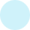 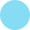 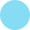 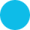 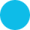 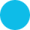 Продуктовые 
и нормативные проверки
Информационное наполнение
Коллизии
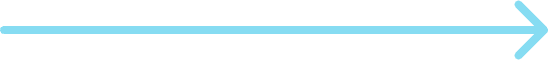 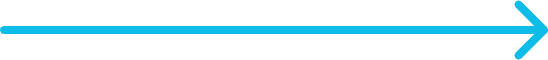 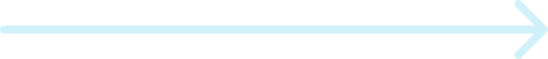 Геометрические пересечения
Минимальное расстояние
Наличие параметров
Правила заполнения параметров
Проверки квартирографии
Нормируемое количество элементов на единицу площади/объема
Проверка характеристик оборудования от расположения в здании
Гибкий конструктор для других видов проверок
Tangl control: новый уровень зрелости BIM
90%
информационных требований заказчика
проверяет Tangl
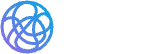 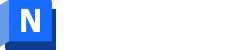 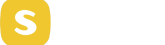 Tangl
Navisworks
Solibri
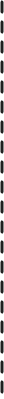 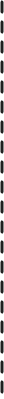 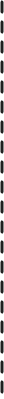 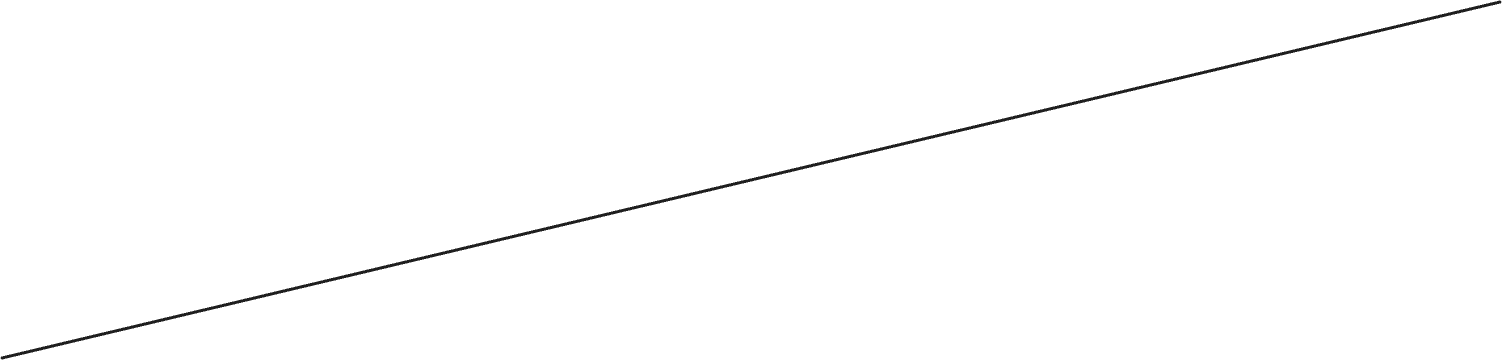 50%
70%
90%
ТЗ
Заказчика
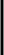 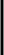 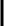 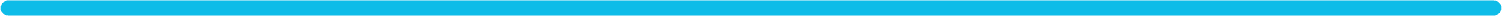 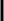 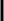 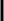 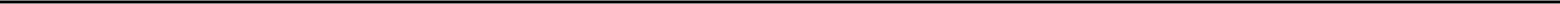 Коллизии
Информационное наполнение
Стандарты
Продуктовые проверки
Не подлежат проверке
Как работает Tangl control
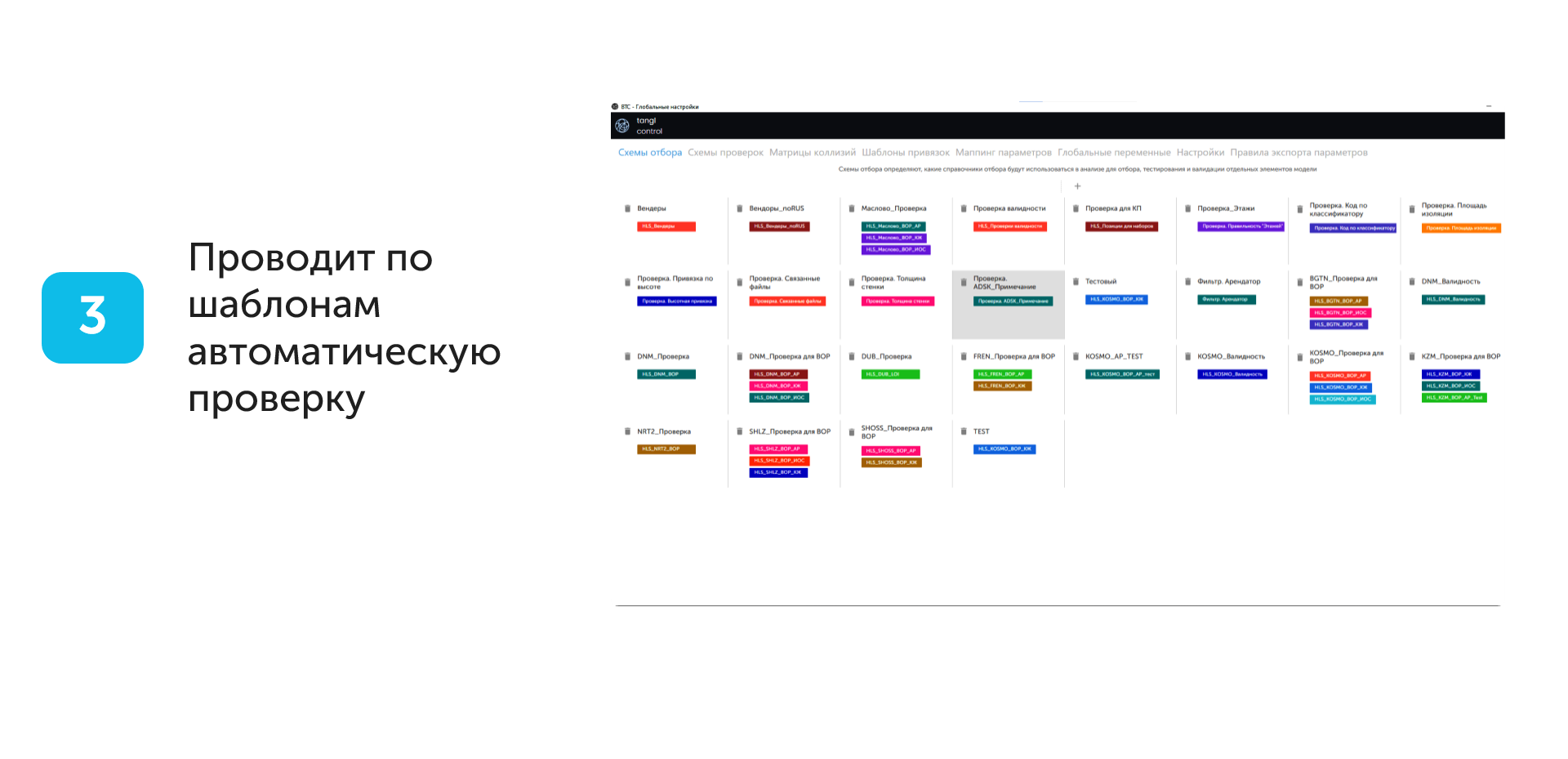 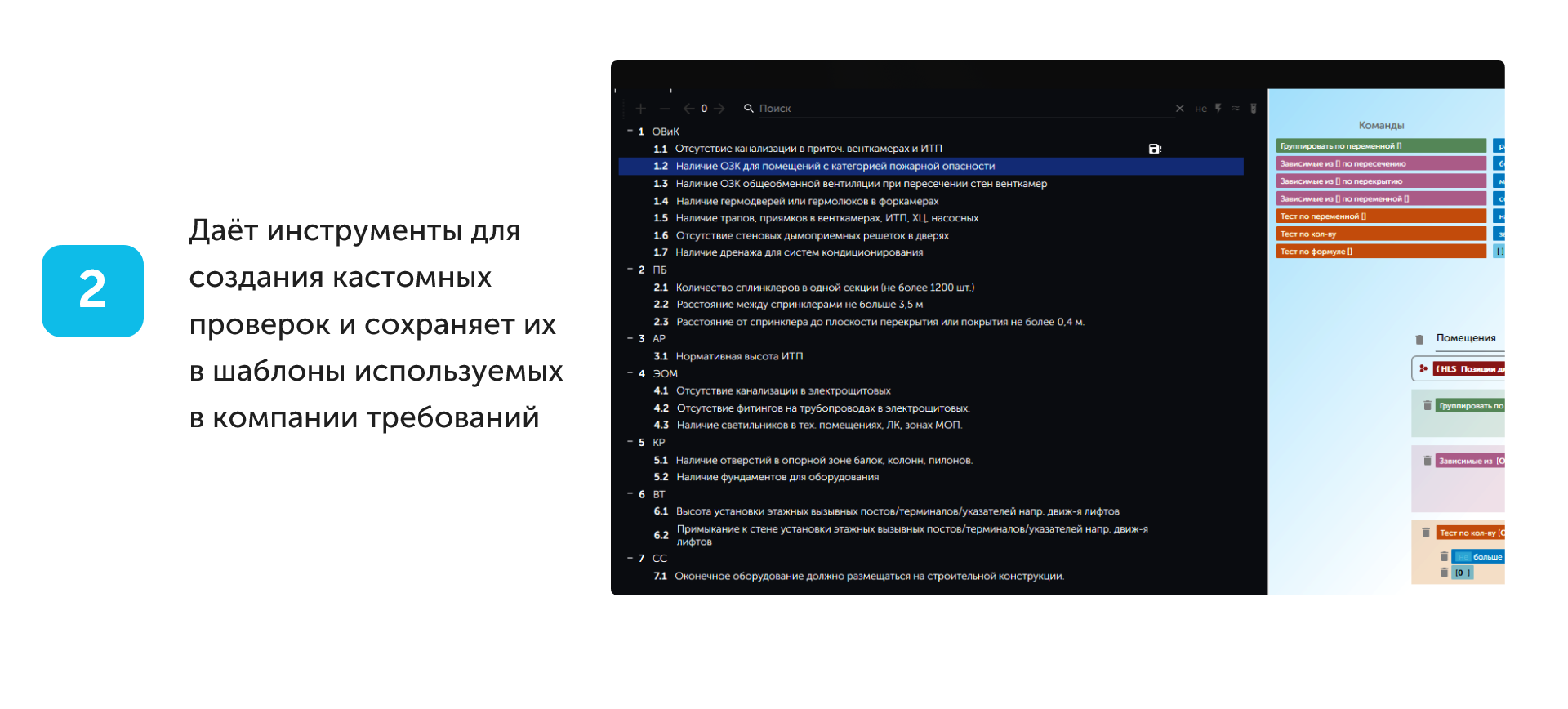 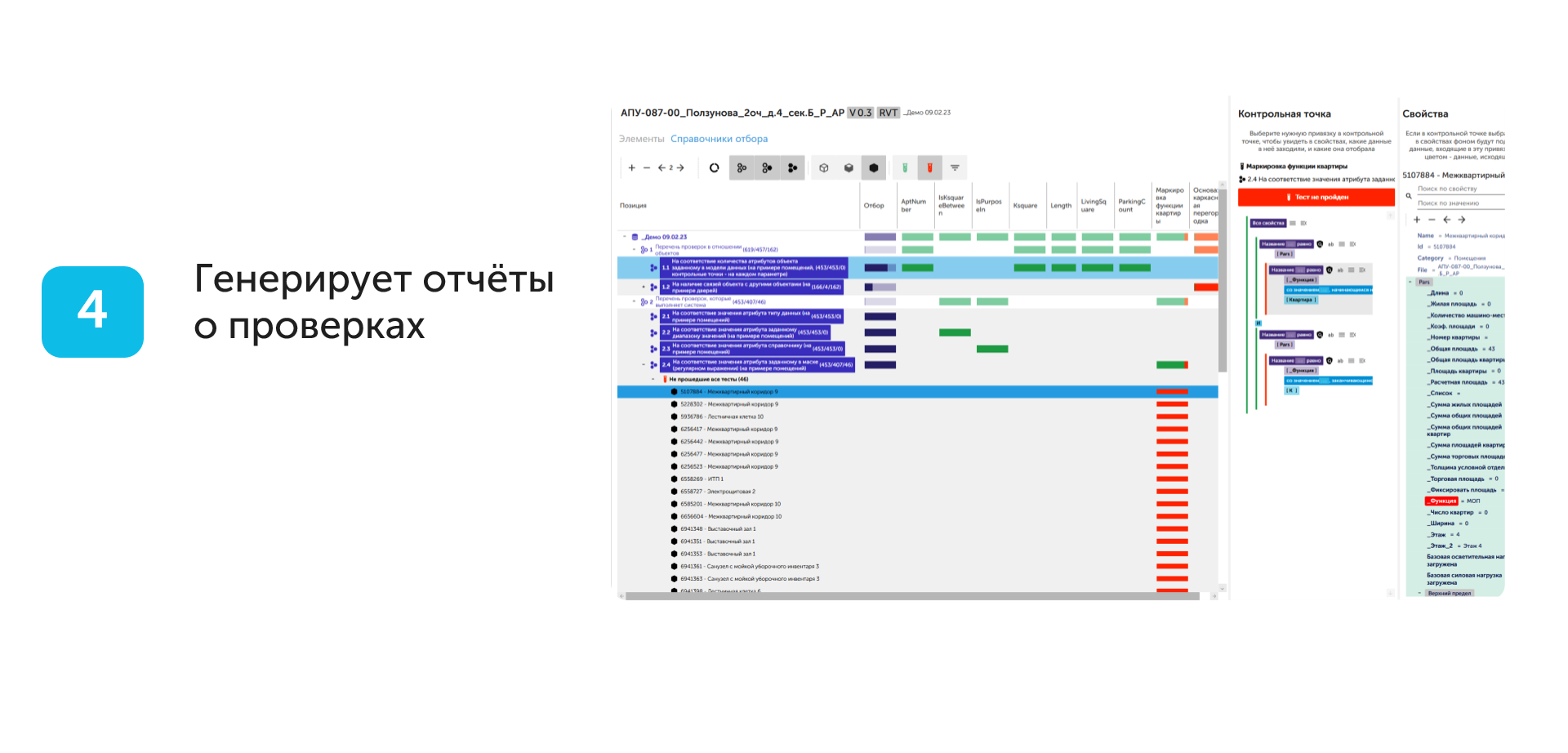 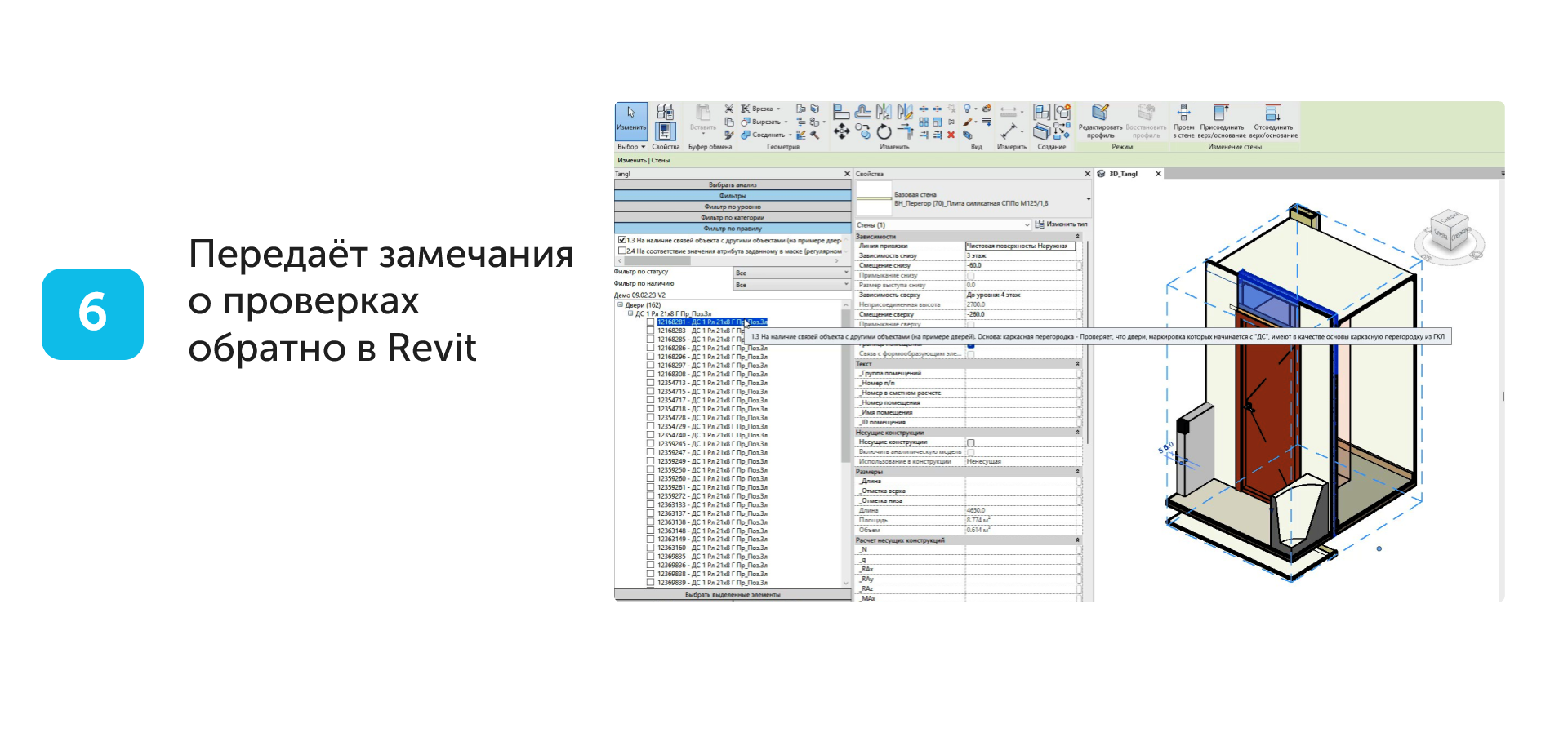 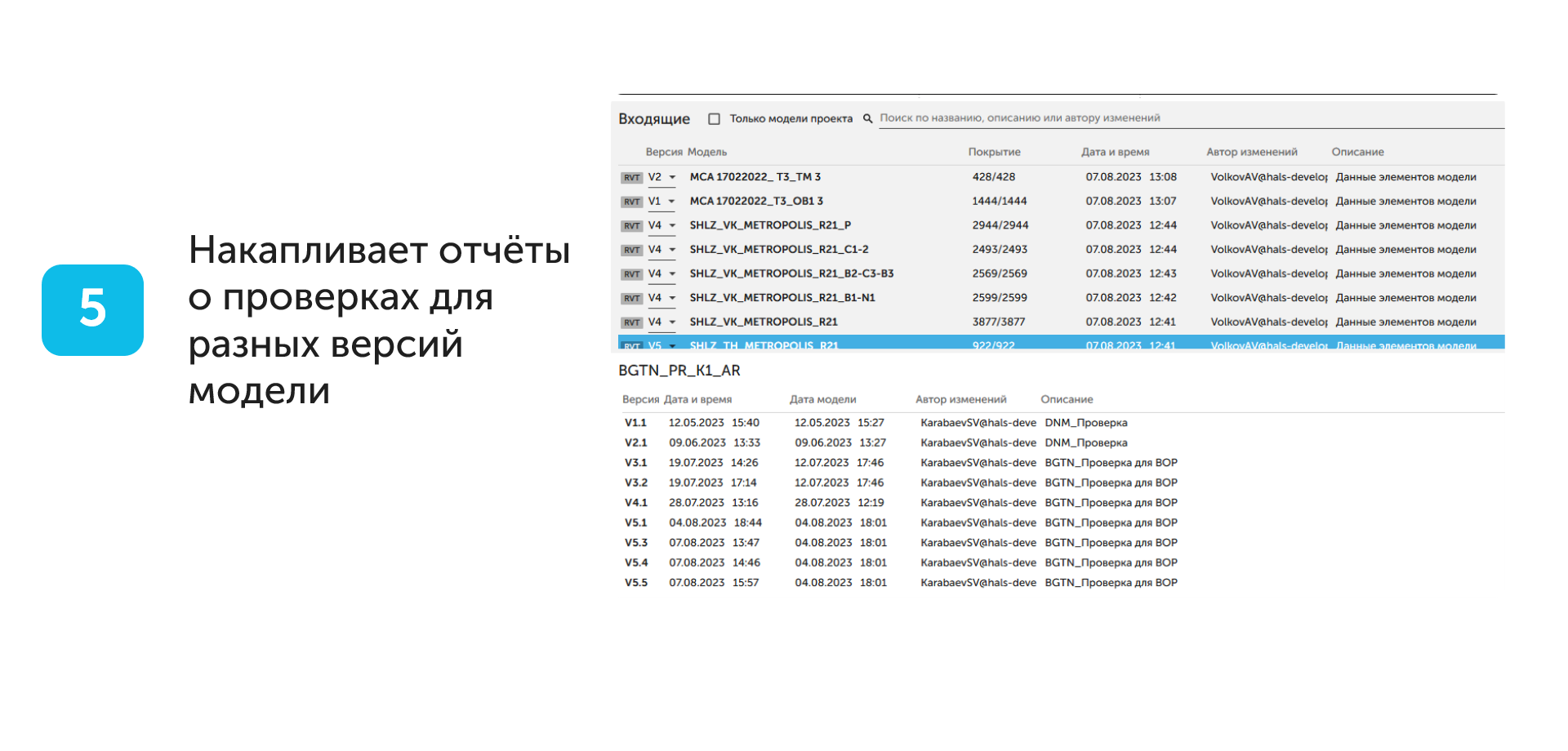 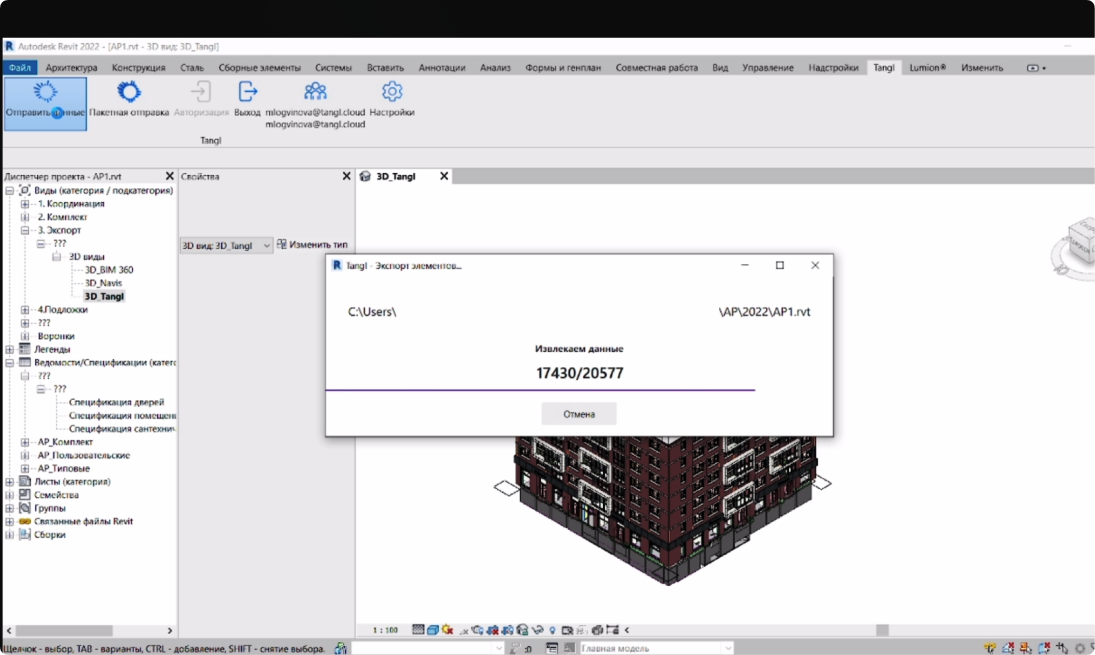 Загружает информационные модели в облако и хранит их версии
1
Шаг 2

Оценка стоимости на любой стадии
01
Управление рентабельностью через управление затратной частью
Пространство автоматического расчета затратной части
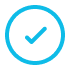 Возможность получить из BIM-модели не только чертежи, но и актуальные объёмы на любом этапе проектирования
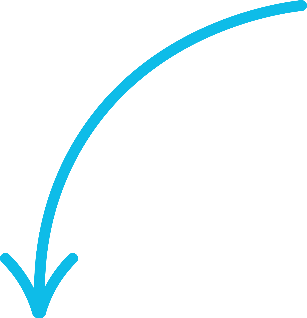 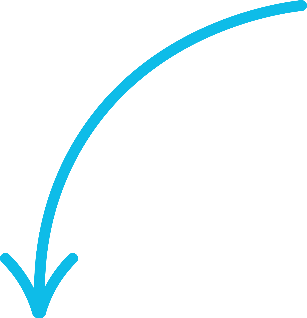 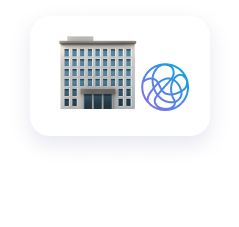 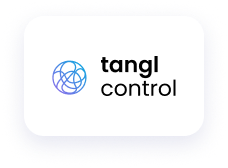 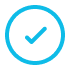 данные готовы к следующему этапу:
Мгновенное сравнение вариантов проектирования в части затратной части финмодели
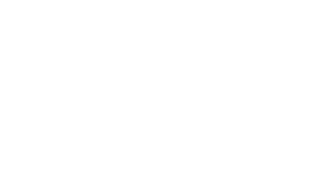 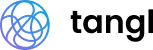 создание сметы
Проверенная модель
Автоматический расчет ВОР и калькуляций
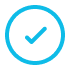 Единый источник данных для смет и расчёта финансовых моделей
15 минут
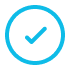 Автоматический расчёт ВОРМ
тендер
создание ГПР
Получение данных из модели
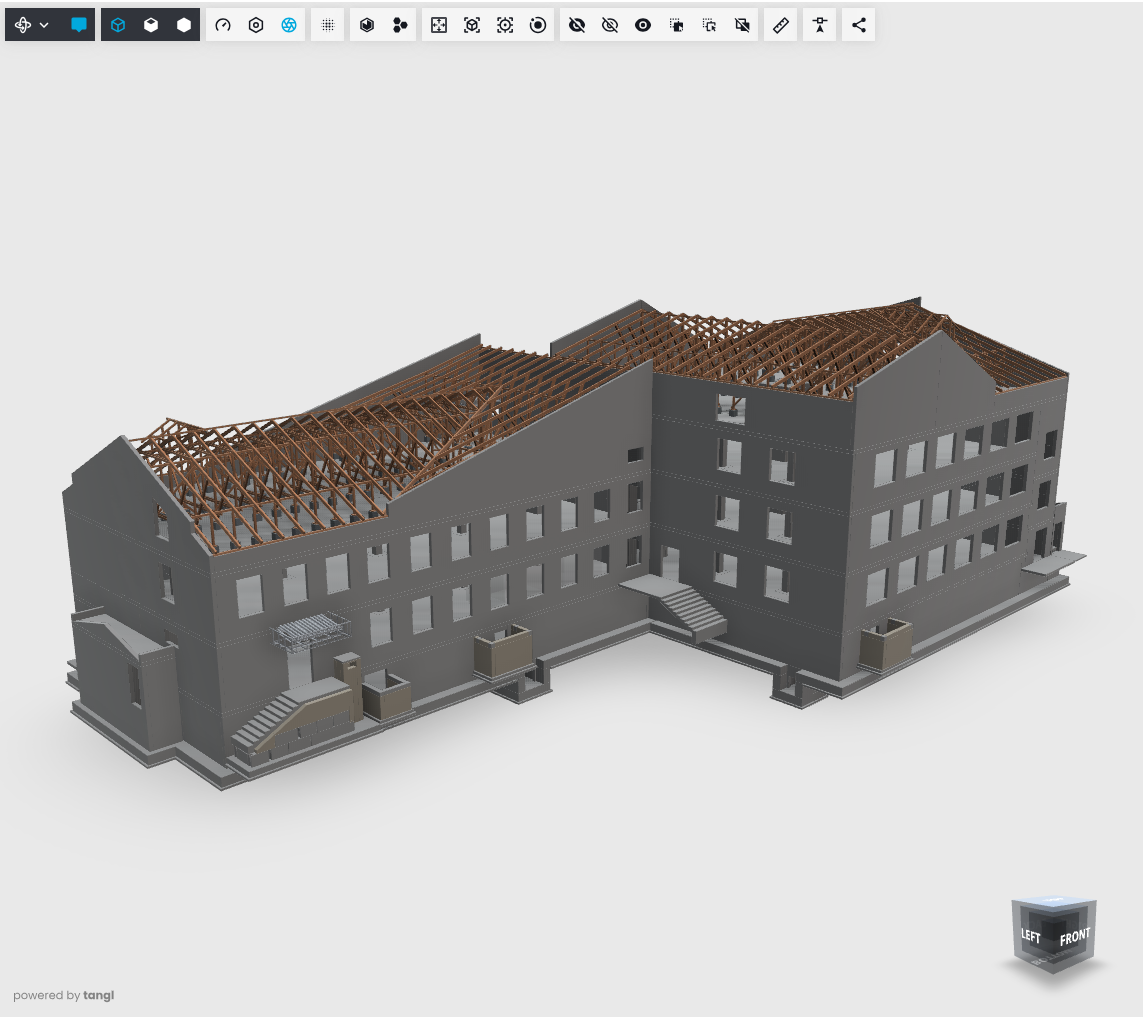 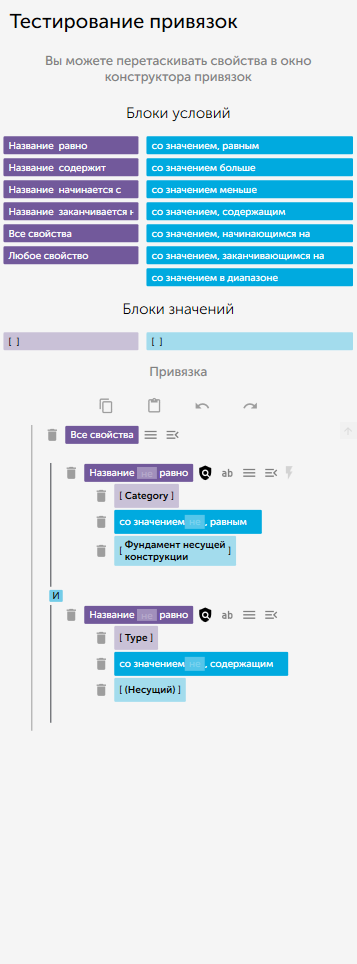 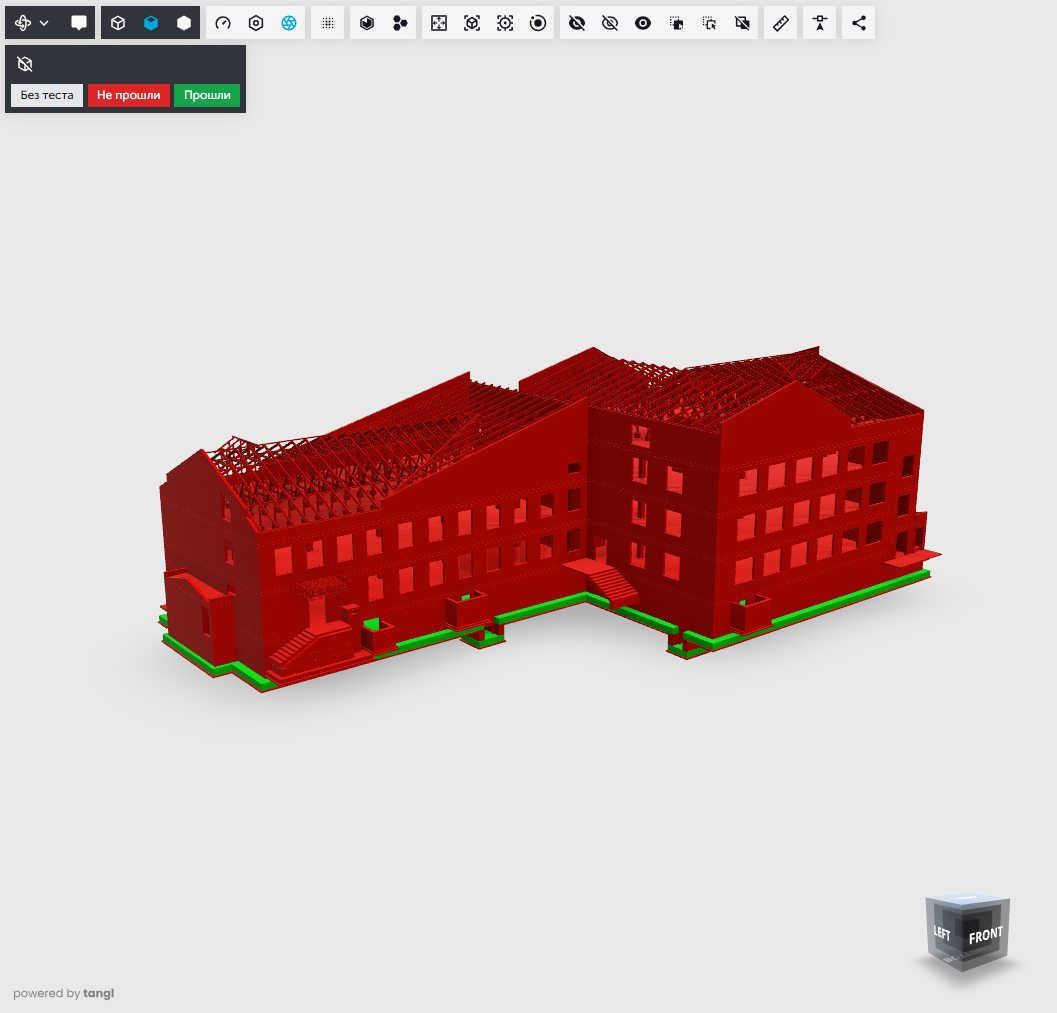 Справочники работ и материалов
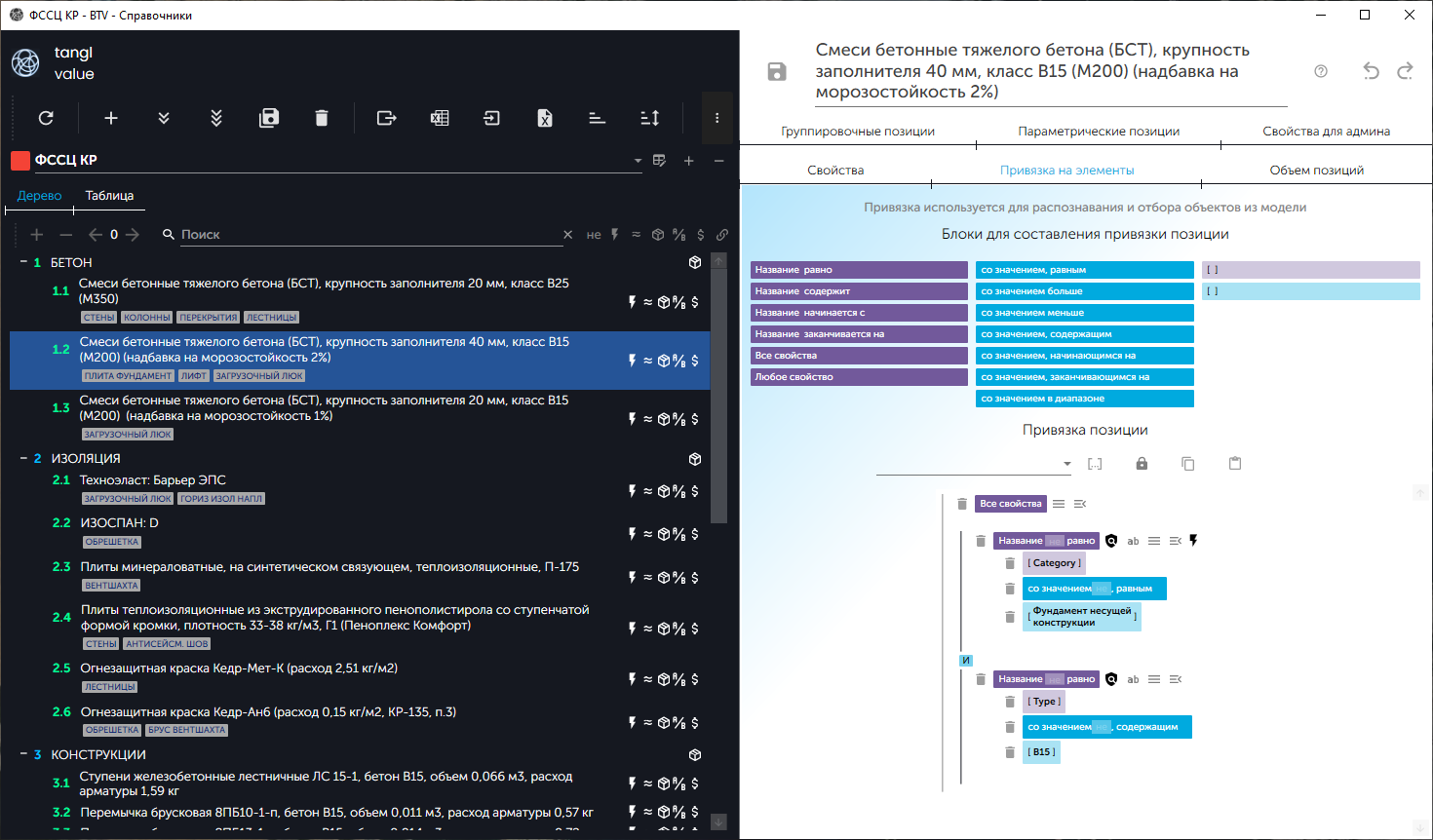 Результат анализа в Tangl value
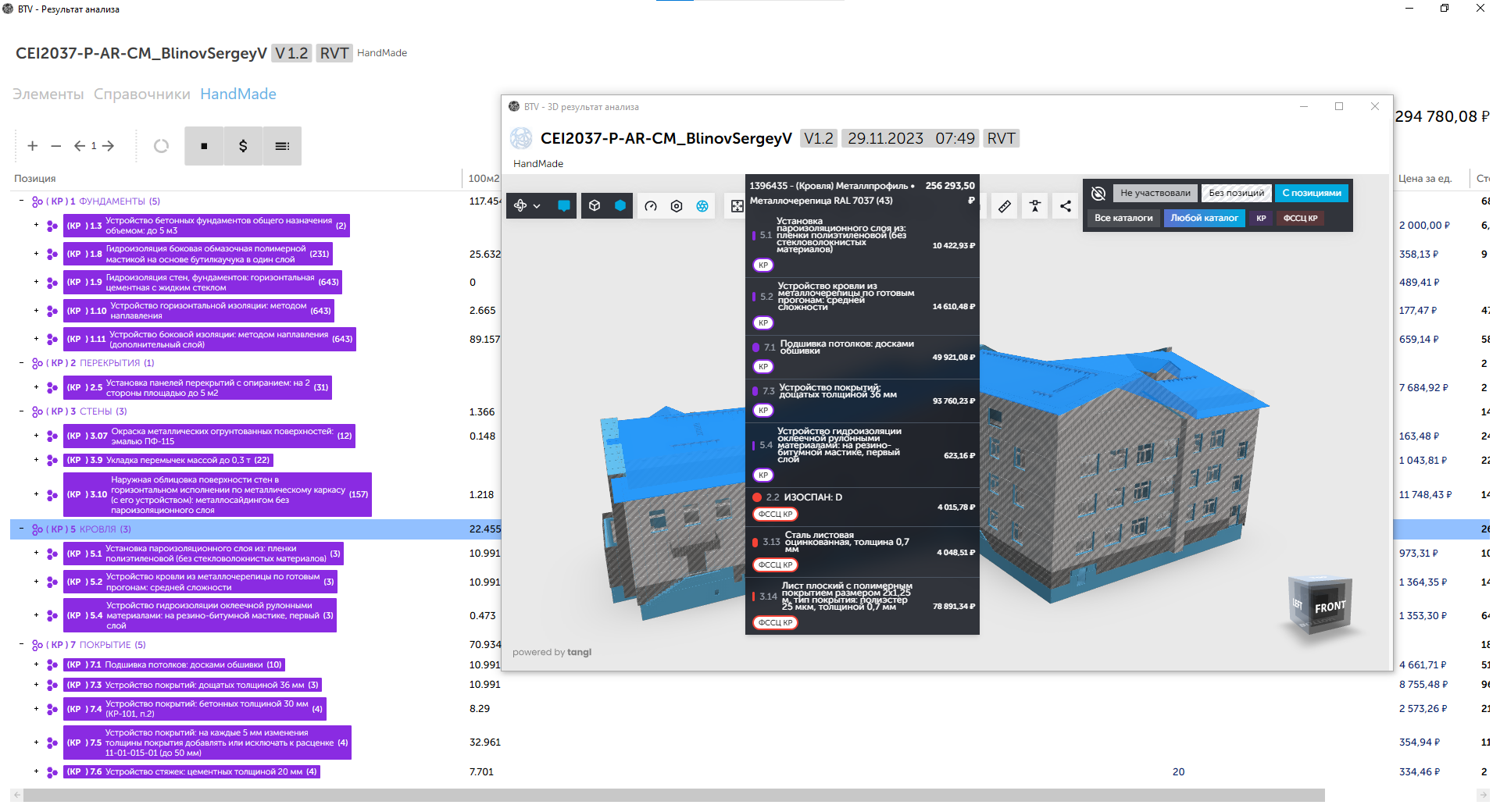 Результат анализа в Грандсмете
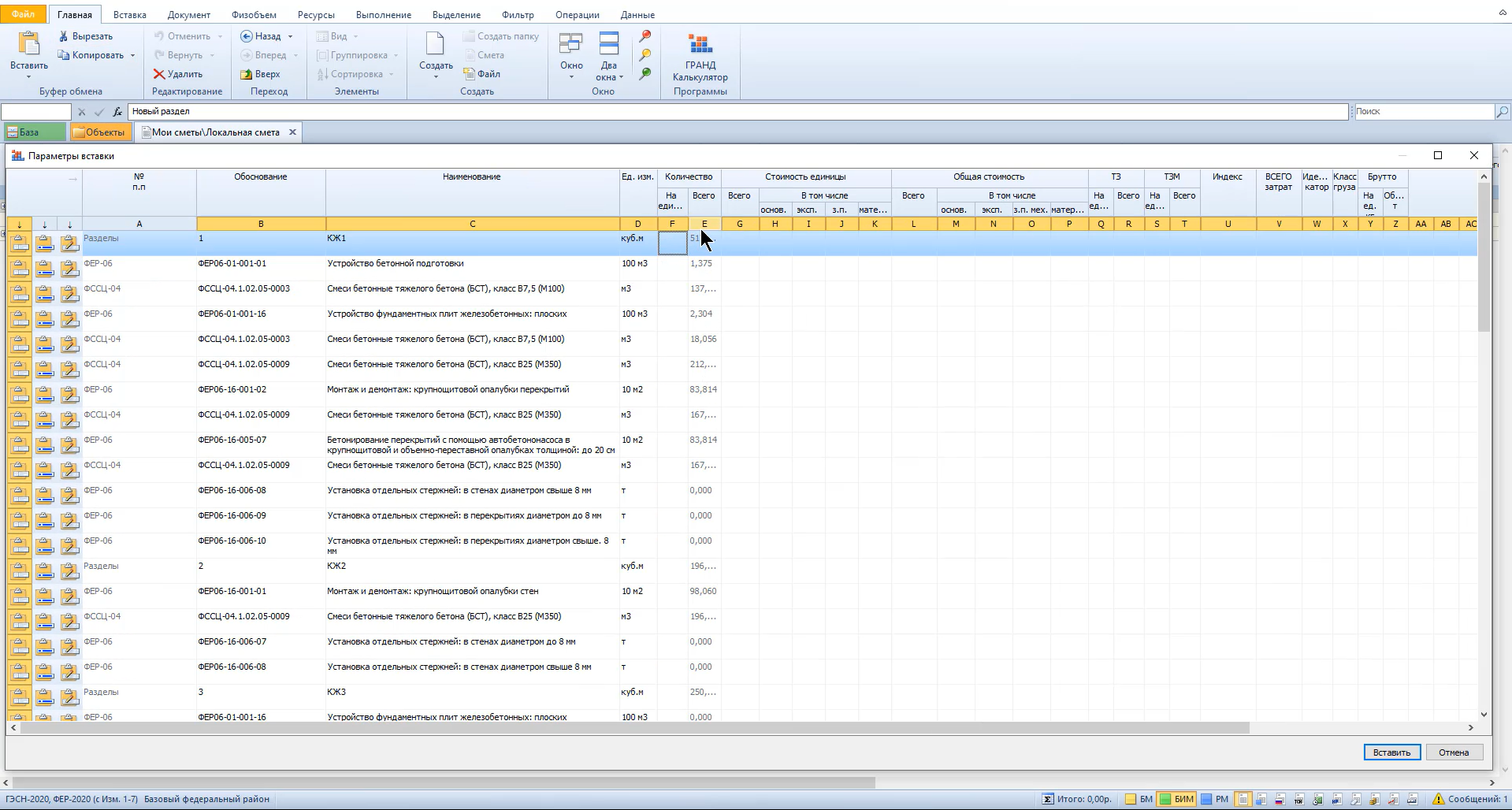 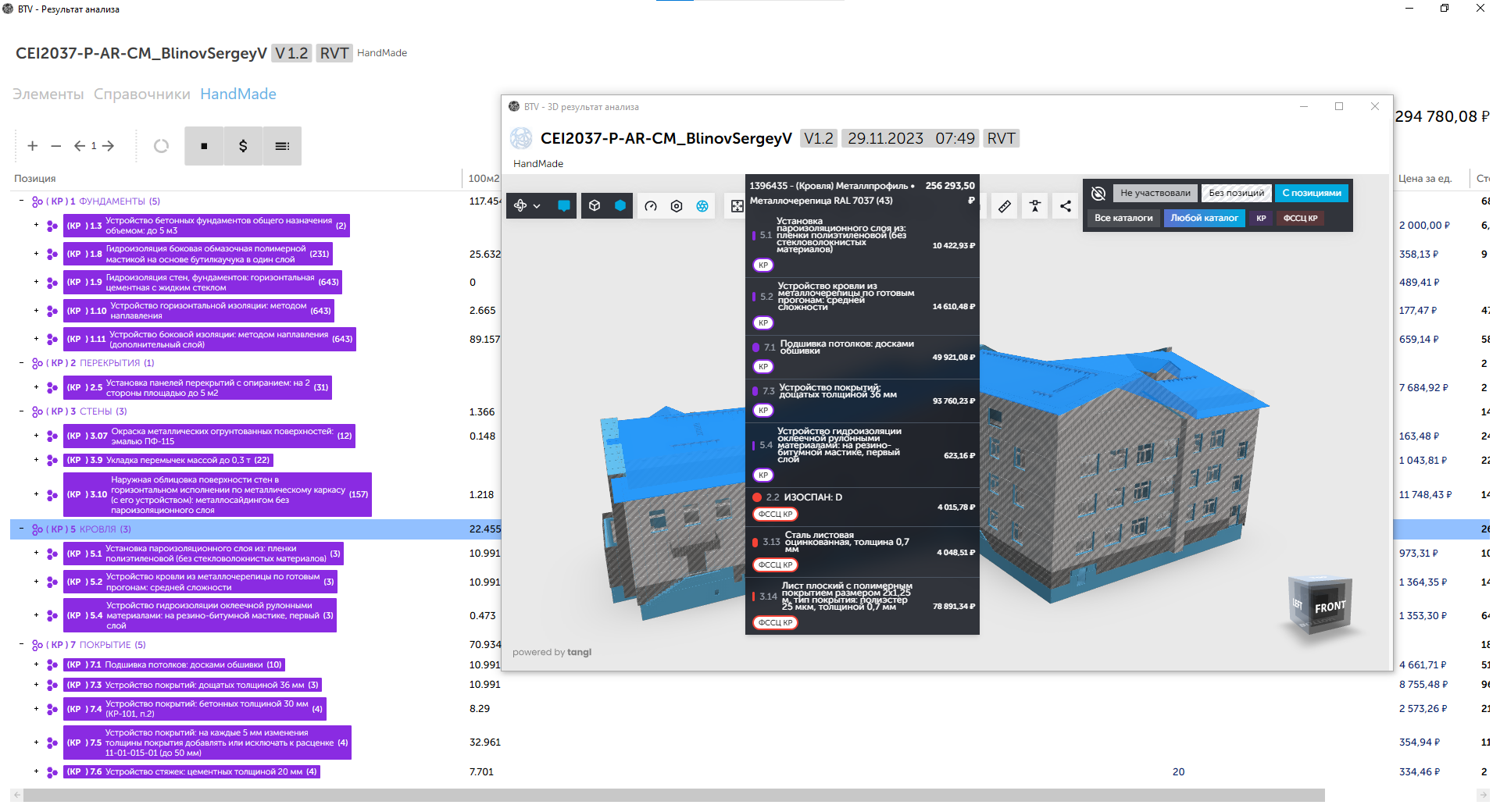 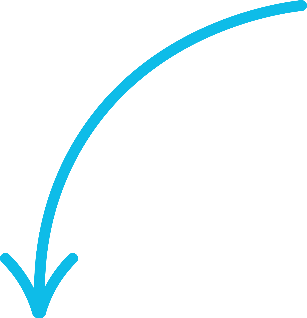 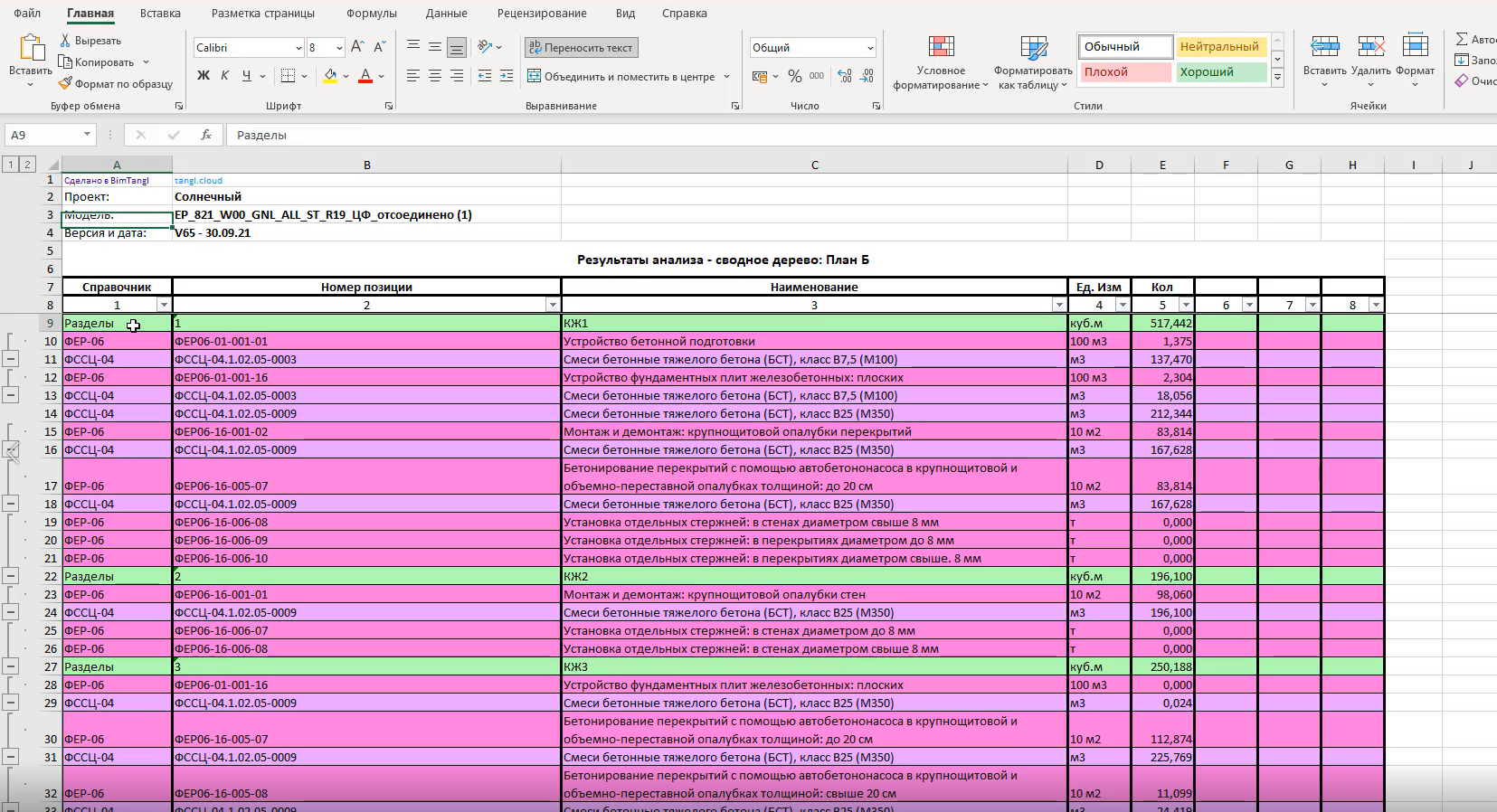 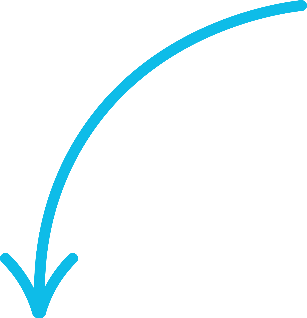 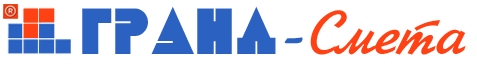 Результат анализа в 1С.Смете
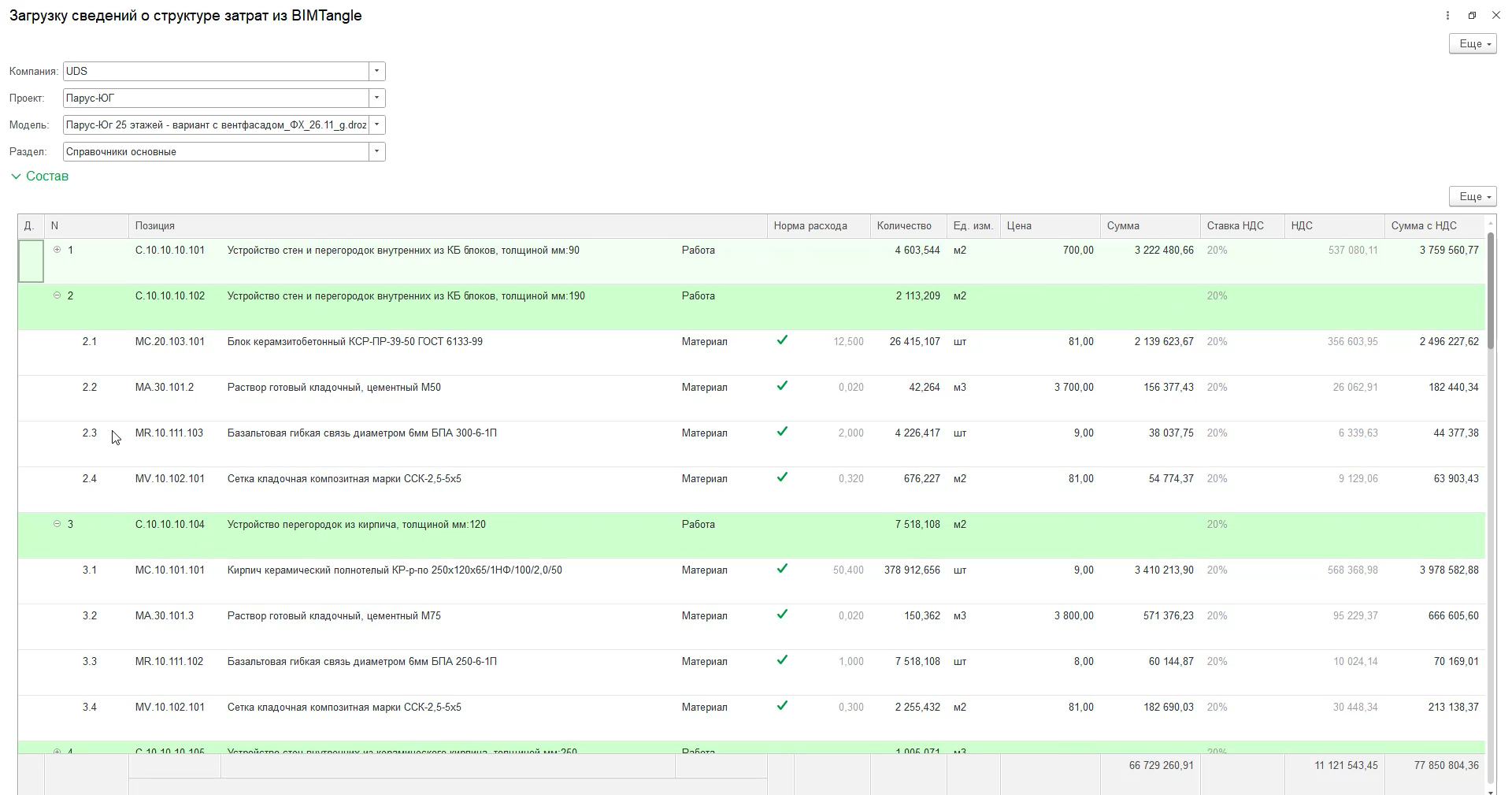 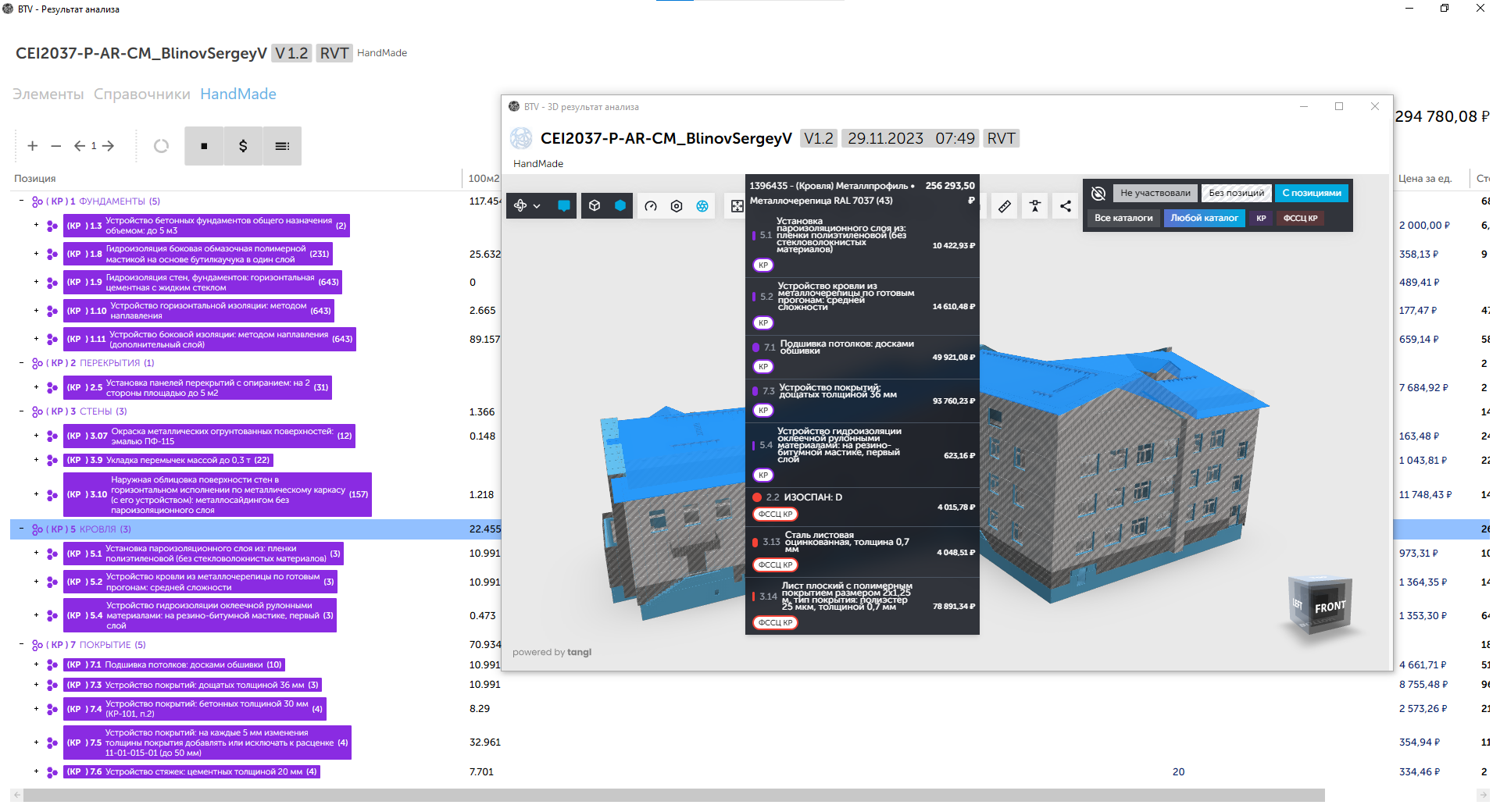 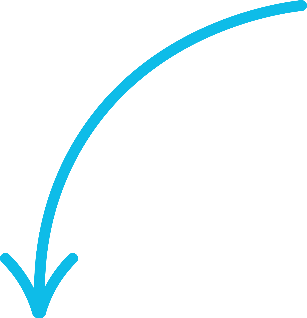 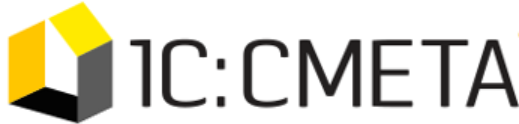 Шаг 3

Контроль этапа строительства
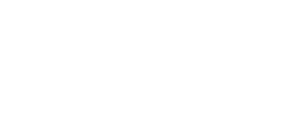 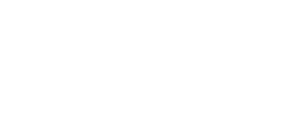 system
01
Управление на основе план-факта
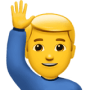 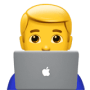 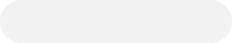 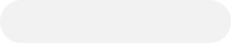 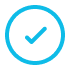 Подрядчик и технадзор
Руководитель проекта
Соответствие плана и факта
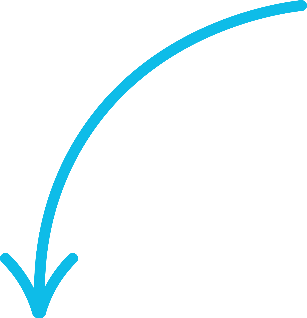 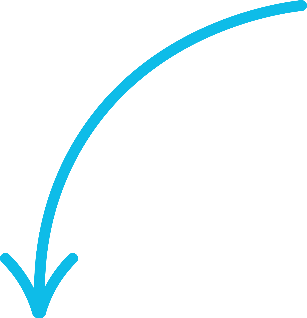 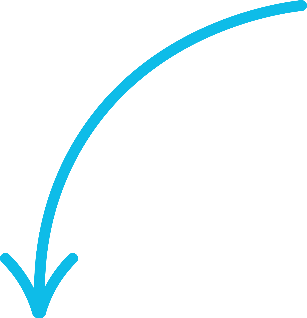 Прозрачный процесс учёта выполненных работ: все дополнительные объёмы подтверждены
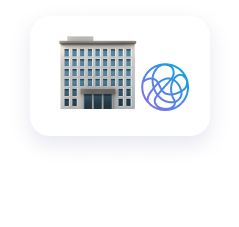 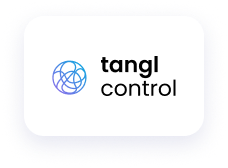 данные готовы к следующему этапу:
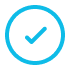 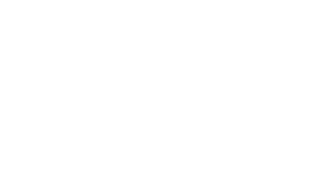 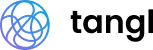 КС-2
4D-5D модель
Отметить
и утвердить  статусы в 3D
Актуальные данные о статусе
и качестве возведения объекта
в единой среде
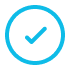 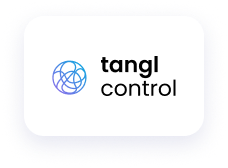 Быстрое реагирование на события по проекту за счёт мгновенного получения информации
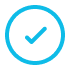 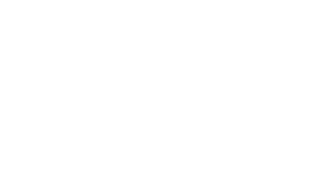 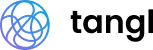 КС-6а
КС-3
Сравнить план с фактом и принять решение
Tangl system
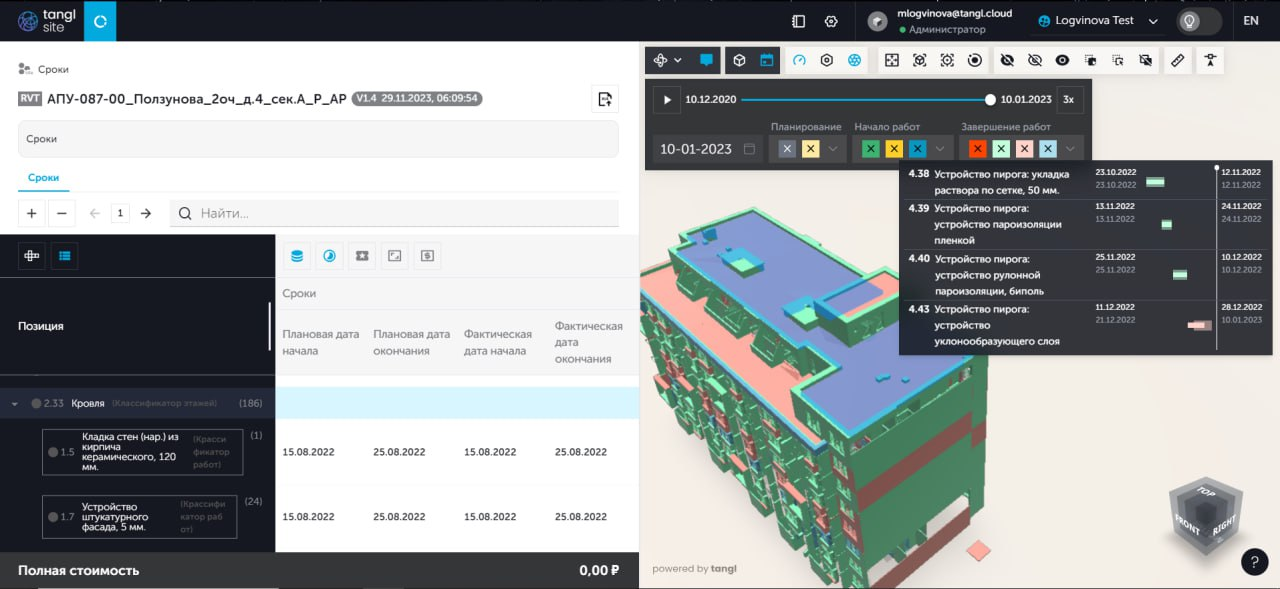 Бесплатный web-сервис для хранения, просмотра, обмена и совместной работы над BIM-моделями
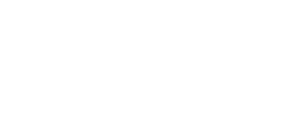 Tangl space
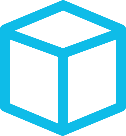 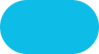 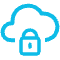 free
Проверка 3D-моделей на коллизии
Бесплатный доступ 24/7 на любых устройствах как стационарных, так и мобильных
Безопасное хранение – 
данные хранятся на облачных серверах на территории РФ
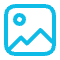 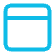 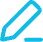 Производительная 3D-графика и различные возможности настройки визуализации
Исходные форматы – работа возможна не только с IFC-моделями, но и с файлами ПО для моделирования
Простота использования – 
не требуется установка приложения, взаимодействие происходит в браузере
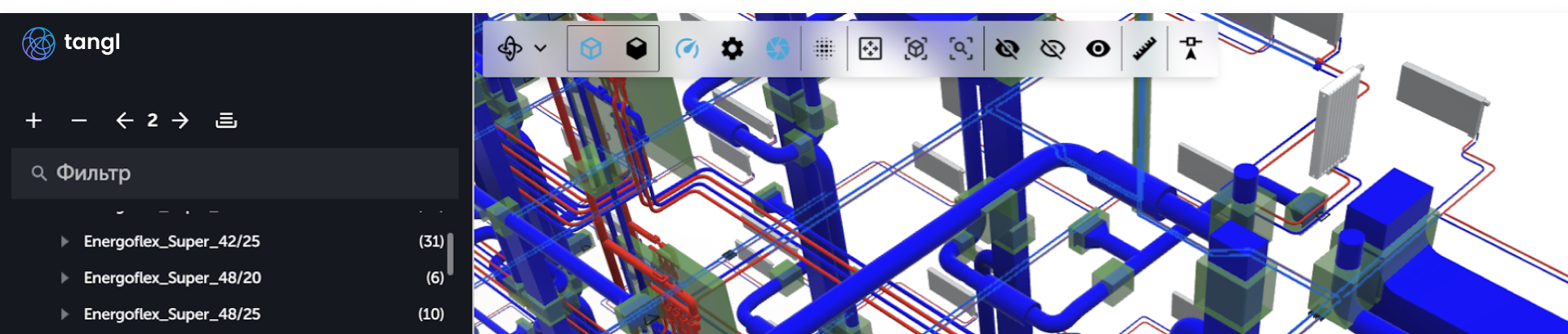 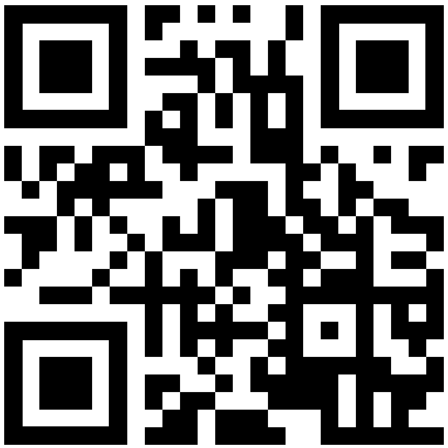 Преимущества платформы Tangl
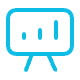 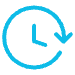 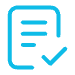 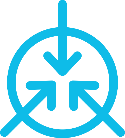 Визуализация отчетов и план-фактного анализа
Автоматическое обновление ВОР, смет
и отчётов о проверке
в течение 15 минут после загрузки изменения проекта
Автоматизация проверок модели на продуктовые требования организации, охват до 90%
Интеграция в бизнес-процесс
не меняем процессы  и не добавляем новые роли в компании
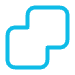 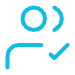 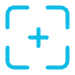 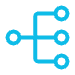 Интероперабельность, обеспеченная поддержкой форматов IFC и RVT для ЦИМ, форматы Excel – для данных,
не имеющих 3D-геометрии
Совместный доступ
в облаке к материалам проекта с любого устройства
Прямая интеграция
c внешними системами учета: 1С и др.
Множество вариаций формирования структуры отчёта
Начинаем работать с Tangl !
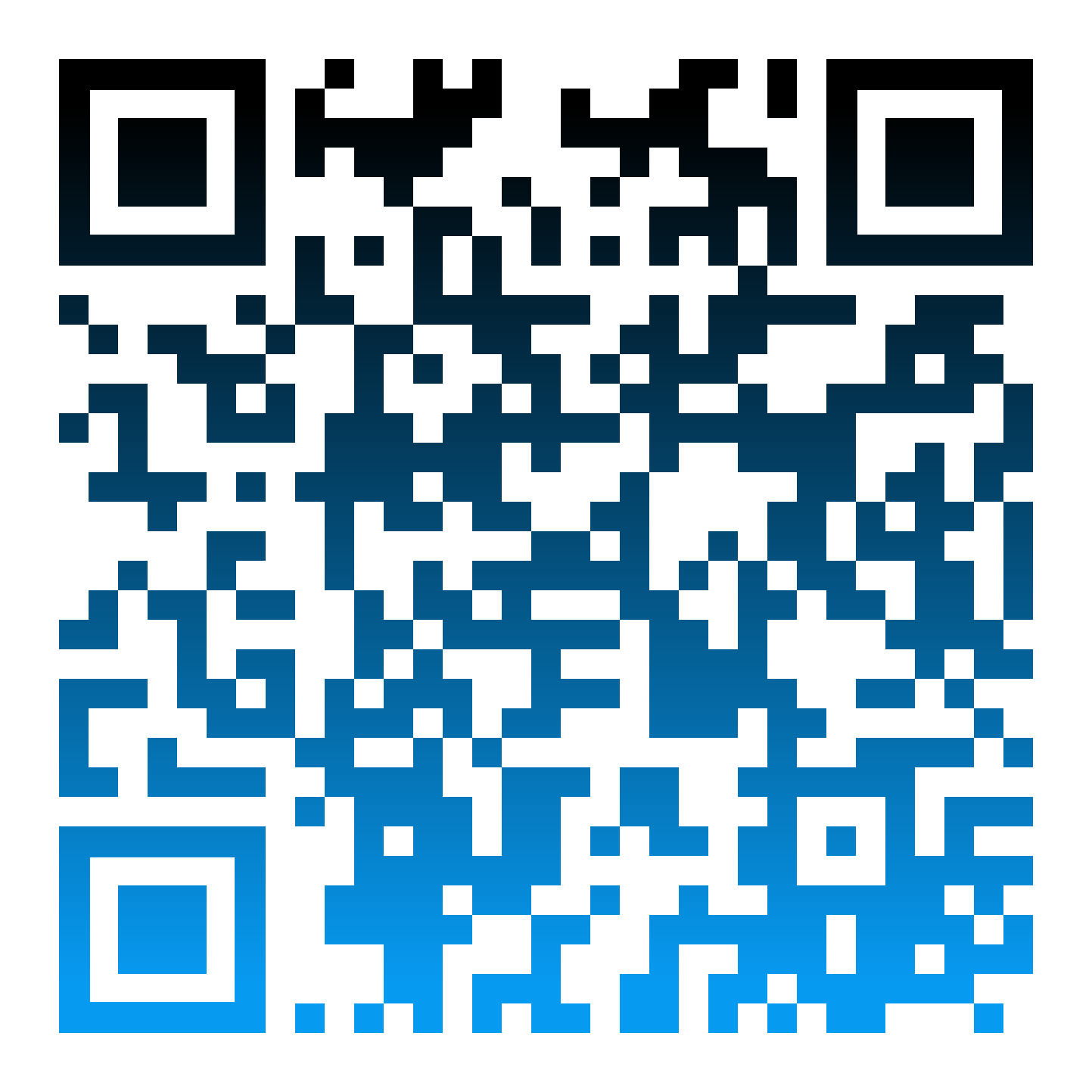 8 (800) 300 43 63
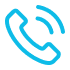 звоните на бесплатный номер
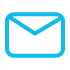 info@tangl.cloud
пишите на email
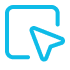 www.tangl.cloud
заходите к нам на сайт
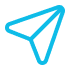 t.me/tangllive
Подписывайтесь
на наш телеграм канал
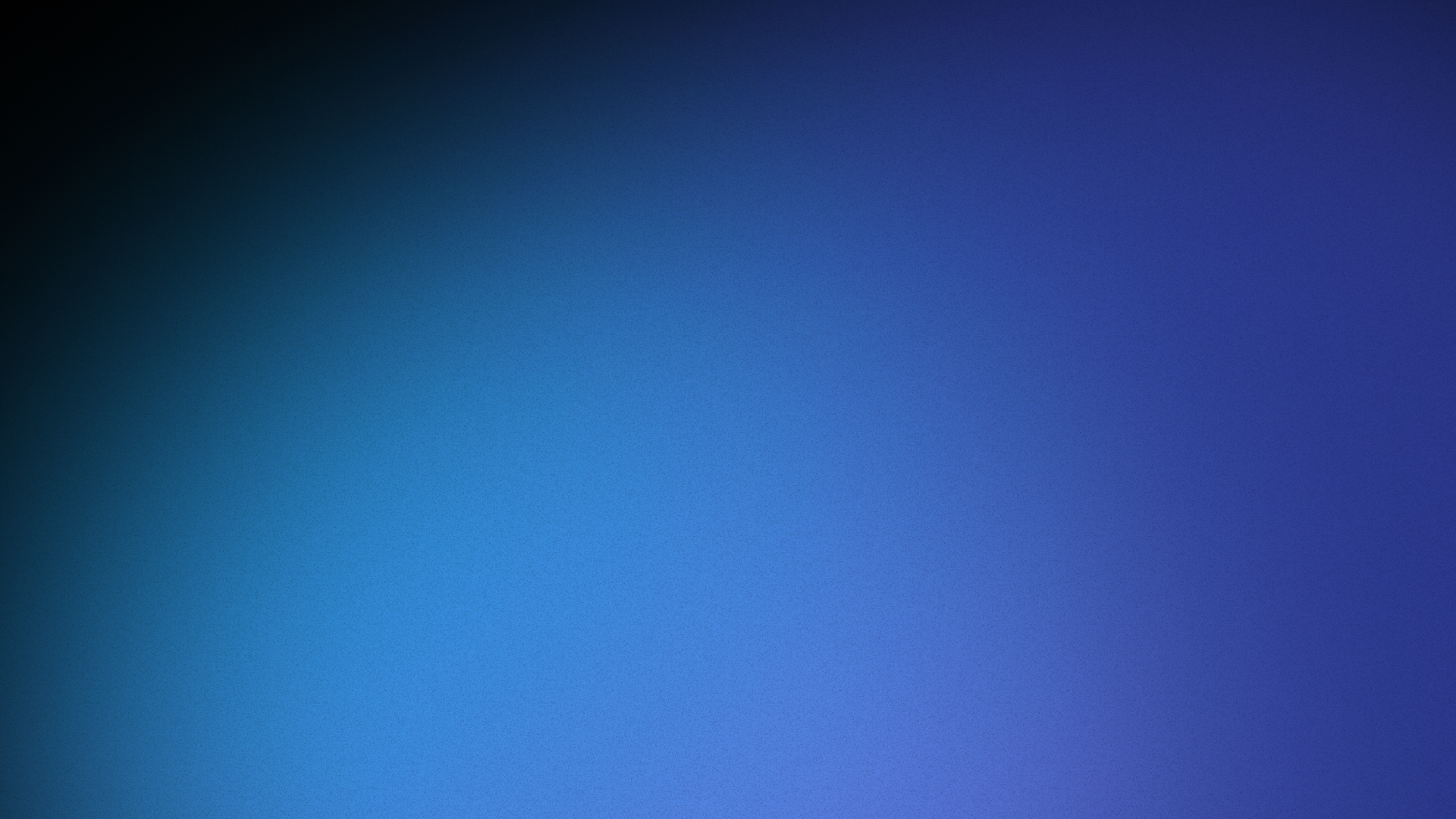 Всё будет
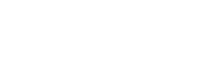 tangl.cloud
01